The ATAR and when to apply for uni.
Year 11
2023
What is UAC?
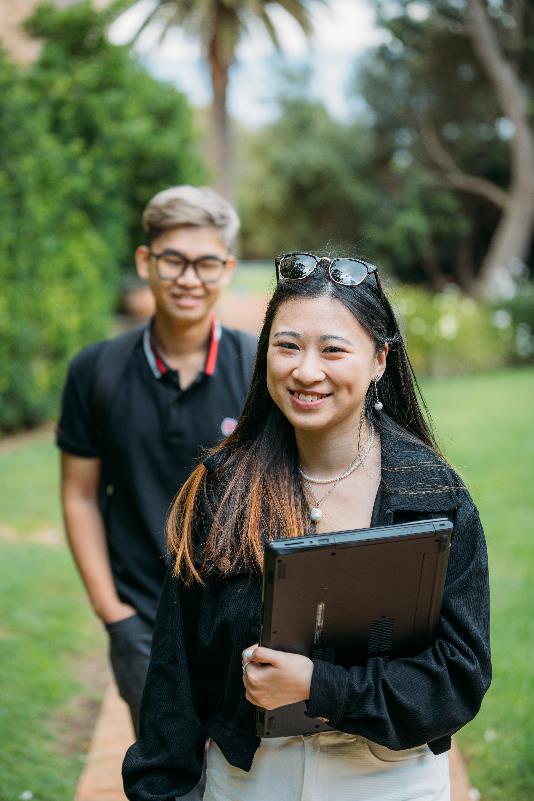 Processes applications for 28 different institutions
Administers applications for all access schemes
Calculates the ATAR for all NSW HSC students
2
The ATAR
HSC v ATAR
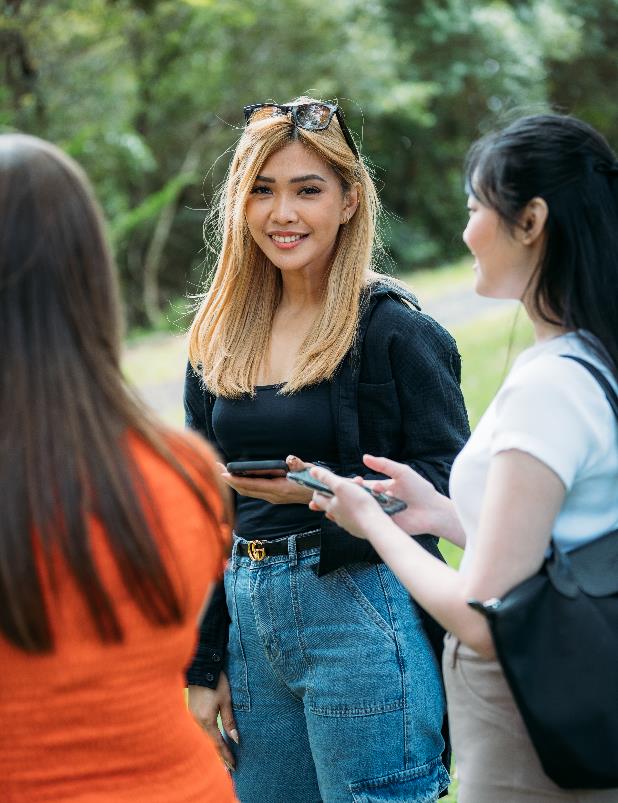 Performance v Position
Your ATAR is like your position in a race.
You can’t control the place you came in the race.
You can only control your performance.
4
What is the ATAR?
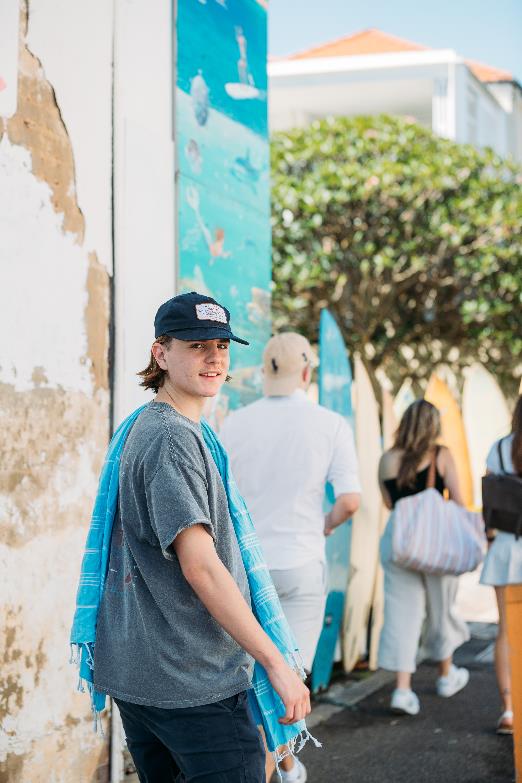 Australian Tertiary Admission Rank
Your overall position  
A number between 0.00 and 99.95 
Used by universities to rank and select students
5
ATAR Calculation
1 unit
1 unit
1 unit
2 units of English + 8 of the best remaining units that can only include 2 units of CAT B courses
6
Scaling
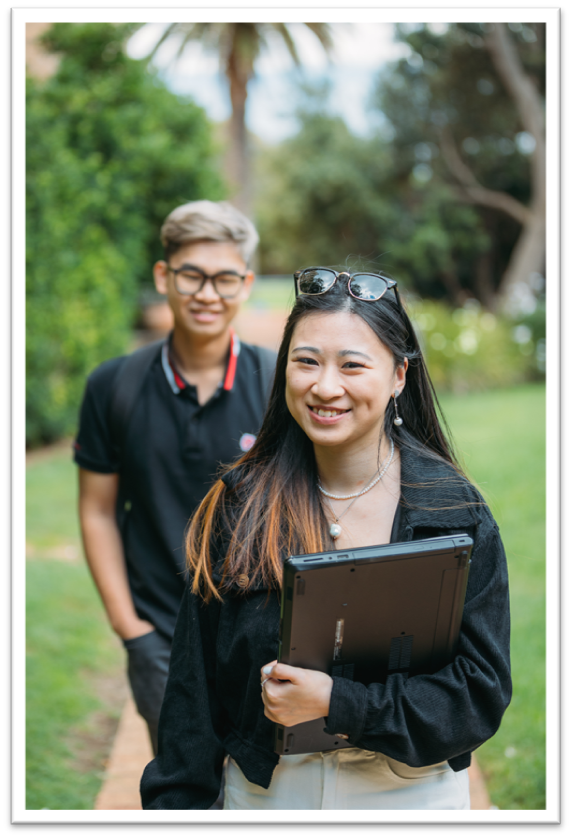 It’s the first step in the calculation of the ATAR 
Performed to create a level playing field by removing differences between courses
Done so that no student is advantaged or disadvantaged because of the subject choice
7
Scaling truths
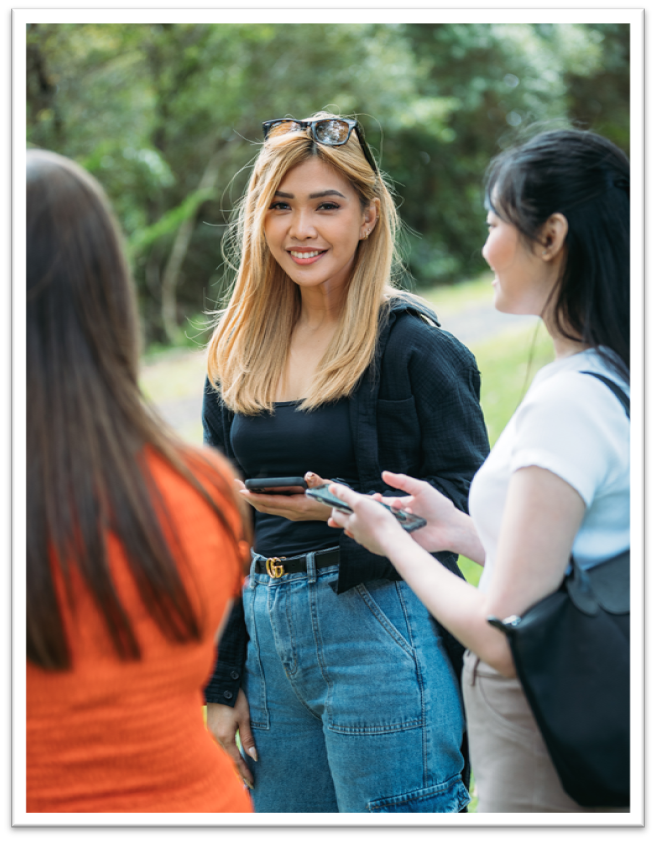 Based on the academic ability of students within each course.
Scaled mean of a course indicates the strength of the competition.
High/low scaled mean ≠ a high/low ATAR.
Course is irrelevant: just do well!
8
The story of the ATAR
9
When to apply through UAC
Information for Year 11
UAC key dates
When you start your Year 12 year
SRS Offers RELEASED
Early bird CLOSE
SRS Change of preference CLOSE
Applications OPEN
SRS applications CLOSE
ATAR RELEASE
Change of
preference CLOSE
Offers RELEASED
April
Sept
Nov
Dec
Sept
Nov
Dec
Dec
11
Prepare
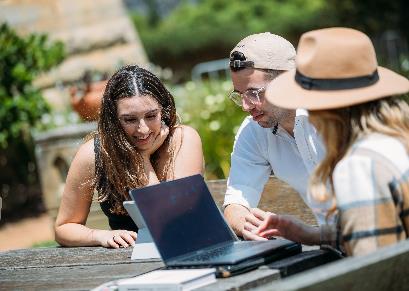 Research
Investigate
Check
Open days
Expos
Websites
All course possibilities which include:
Diplomas and prep-courses
Selection criteria and early closing dates
Presentation title
12
Considering uni study
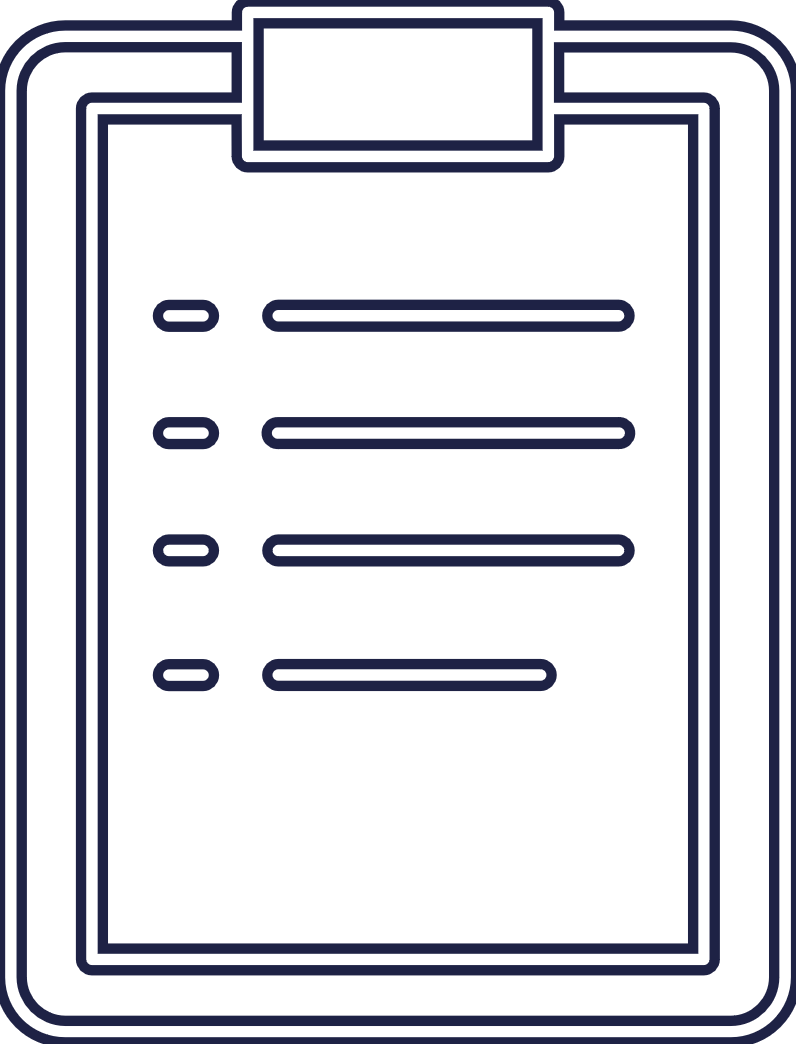 What to research
What is your dream course?
Which unis offer that course?
Is there additional selection criteria?
Will you be able to meet entry requirements?
If not, what is your next course option (plan B)?
Keep your options open.
Research all course possibilities which include diploma programs and prep courses.
13
Apply
Online
UAC PIN
USI
Applications open in April
You will need your NESA number and UAC PIN
You will receive an email from UAC with your PIN in early April
A USI is your individual education number for life 
You need the USI when applying through UAC
Presentation title
14
Educational Access Scheme
For students with a disadvantage
Apply through your UAC application
Must provide supporting documents
Special consideration, which may increase your selection rank
Not a guarantee of entry
15
Schools Recommendation Scheme
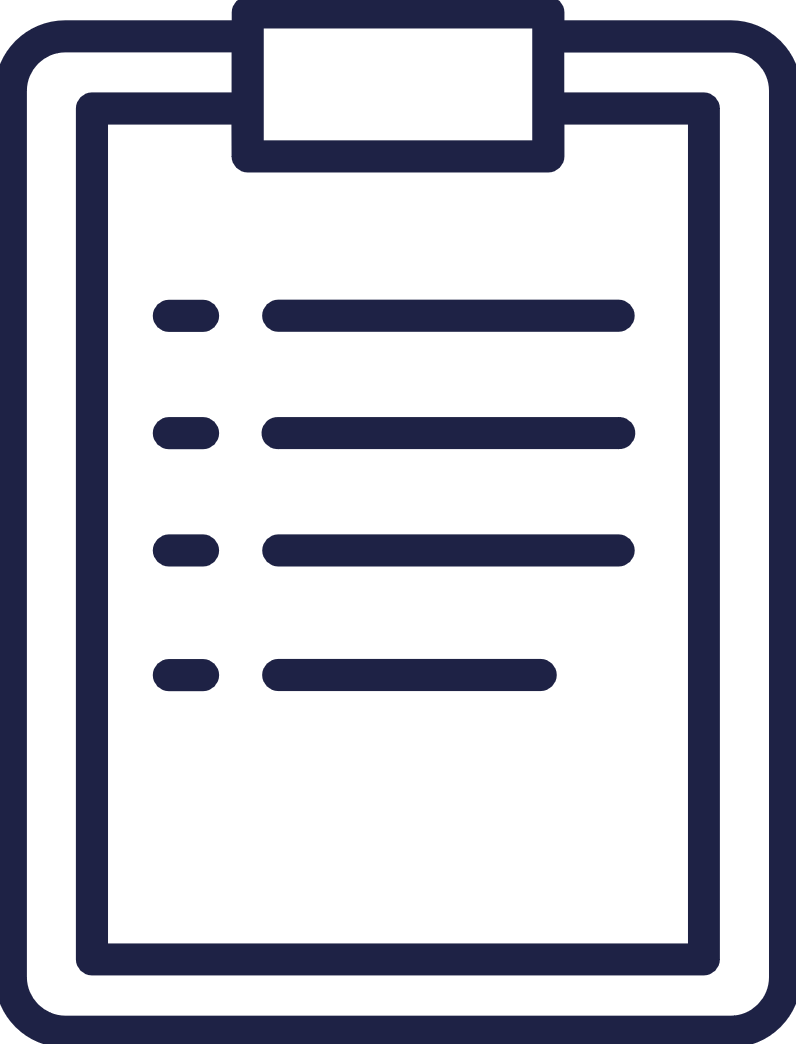 Early offer scheme through UAC
Apply online through UAC
Open to all Year 12 students
Entry based on Y11 results and school’s recommendation 
Unconditional offers made in November
Conditional offers can be made in November only, with conditions such as EAS eligibility or minimum ATAR
16
Other early entry schemes
Direct applications
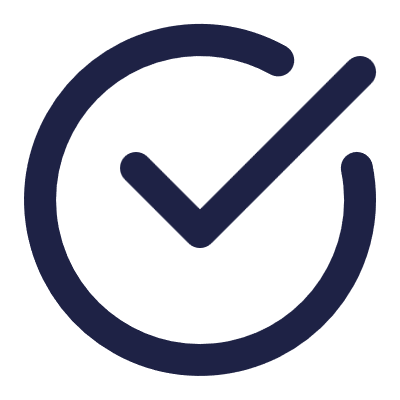 There are many additional direct applications for early entry
Students can apply for all or none the choice is yours
UAC recommends that students don’t list the same preference on the UAC and direct applications
Only list the same preference on the UAC application if an early entry offer is not given
Presentation title
17
Equity Scholarships
Financial assistance when you are at uni
Apply online through UAC
Criteria based on Centrelink or other disadvantages
Must supply supporting documents
Is open to new and current students
18
Selection ranks and adjustment factors
The ATAR is your selection rank
Adjustment factors may be added to your ATAR which changes your selection rank

Five types of adjustments
Subject
Location
EAS
Elite athlete or performer
Additional selection criteria
19
What are preferences?
You can list up to 5 preferences
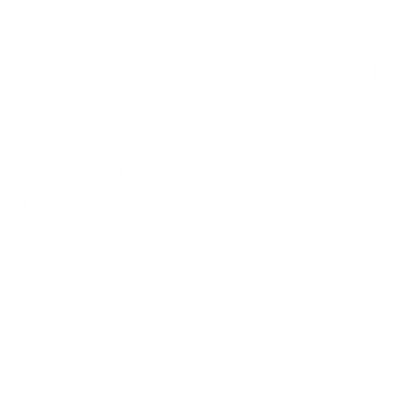 A university preference is the courses/s you want to be considered for.
Each preference has a course code that indicates the course, uni and campus you would like. 
You can list up to five at any one time.
You should list your course preferences in order of your preference.
You can change your preferences between offer rounds.
Presentation title
20
Offers
You can only receive one offer per offer round
You can change your preferences between offer rounds if you have changed your mind
If you’re not made an offer in an offer round it means you have not met entry criteria or been realistic with your preferences
You should check entry requirements and change your preferences to try again
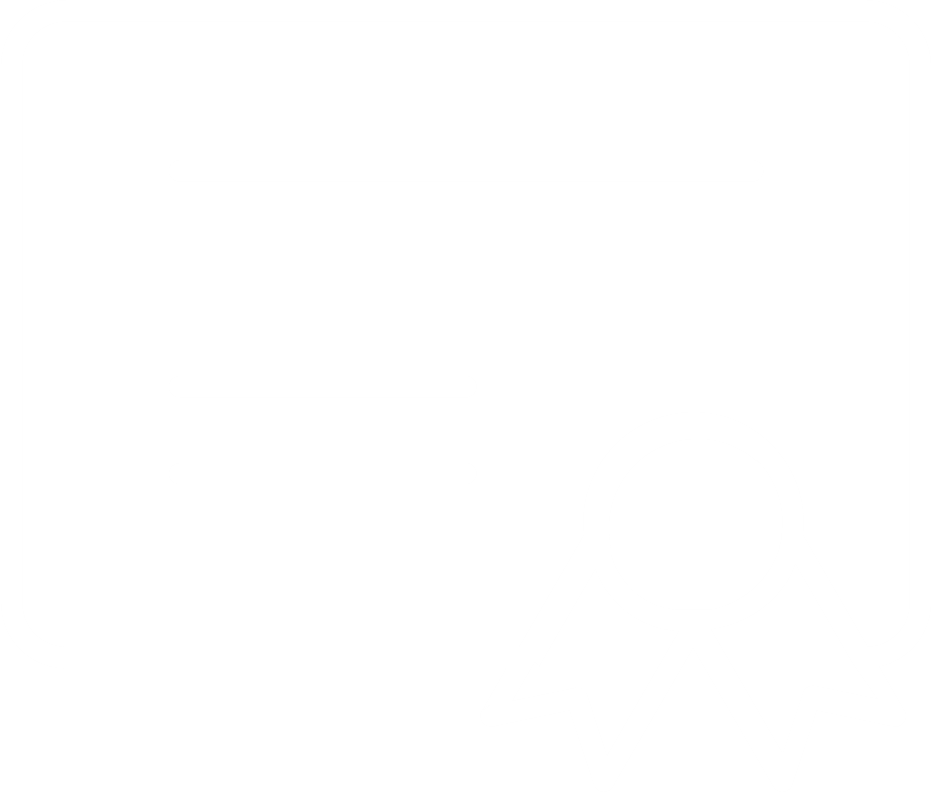 21
Top Tips
Don’t lose sight of your goals
Apply for everything
Make sure you leave your options open and explore all course possibilities.
Track opening and closing dates
Remember the ATAR is only one pathway into university
22
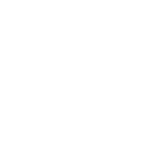 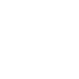 Connect with us:
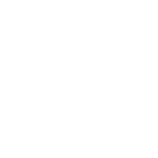 uac.edu.au
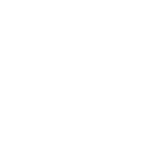 Thank you.
uacinfo